FACULTAD DE PSICOLOGÍA
TESIS DE PREGRADO
Evaluación Implícita de Conductas de riesgo en la Conducción: 
Diferencias de Género.
Autores
Arce, David  
Casas, José María 
Defranza, Juan Francisco
Presentación de la Tesis
Problema: siniestros viales – comportamientos de riesgo
Antecedentes 
Variables de corte: genero y edad
Aportes de los modelos de Cognición Social Implícita
Justificación
Existe una escasa evidencia sobre diferencias de género a nivel implícito 
Poco conocimiento sobre el grado de semejanza entre las evaluaciones implícitas y explícitas en cuanto a las diferencias de género.
Estudios previos que usan el IAT en el contexto del tránsito evalúan dominios muy específicos de conducta.
Objetivo General

El objetivo general fue conocer posibles diferencias de género en las evaluaciones implícitas y explícitas hacia las conductas de riesgo en la conducción.

Objetivos Específicos

(a) Estudiar posibles diferencias de género, de edad y de participación en siniestros viales en las evaluaciones implícitas y explícitas hacia las conductas de riesgo en la conducción.
(b) Analizar la frecuencia informada de conductas de riesgo al conducir y su relación con la tendencia a asumir riesgos, las evaluaciones implícitas y explícitas.
(c) Conocer el tipo de relación entre las diferencias de género y la frecuencia informada en conductas de riesgo vial.
Hipótesis
(a) Se espera encontrar diferencias de género y edad congruentes con la literatura epidemiológica previa. En particular, se predice que las mujeres mostrarán evaluaciones explícitas e implícitas más desfavorables hacia las conductas de riesgo, en comparación con los hombres jóvenes.
       (b) En aquellos participantes que informen frecuencias mayores en la realización de conductas de riesgo vial se predicen evaluaciones implícitas y explícitas más positivas hacia estos comportamientos, así como también una mayor tendencia a asumir riesgos.
       (c) Se espera que las diferencias de género también se expresen en la frecuencia de comportamientos de riesgo vial. En este sentido, los hombres tenderán a llevar a cabo conductas riesgosas con más frecuencia.
Metodología
La muestra estuvo conformada por 52 conductores de la ciudad de Mar del Plata. Los participantes fueron reclutados siguiendo un muestreo por conveniencia. Los criterios de inclusión fueron poseer licencia de conducir, ser mayor de edad y conducir automóvil regularmente. Se excluyeron aquellos que eran conductores profesionales.
Instrumentos
Prueba indirecta de Evaluaciones Implícitas hacia comportamientos de riesgo en la conducción. 
Evaluaciones explícitas hacia conductas de riesgo en la conducción. 
Prueba Iowa Gambling Task (IGT) 
Cuestionario de Datos Socio-descriptivos.
Cuestionario de frecuencia de comportamientos de riesgo vial.
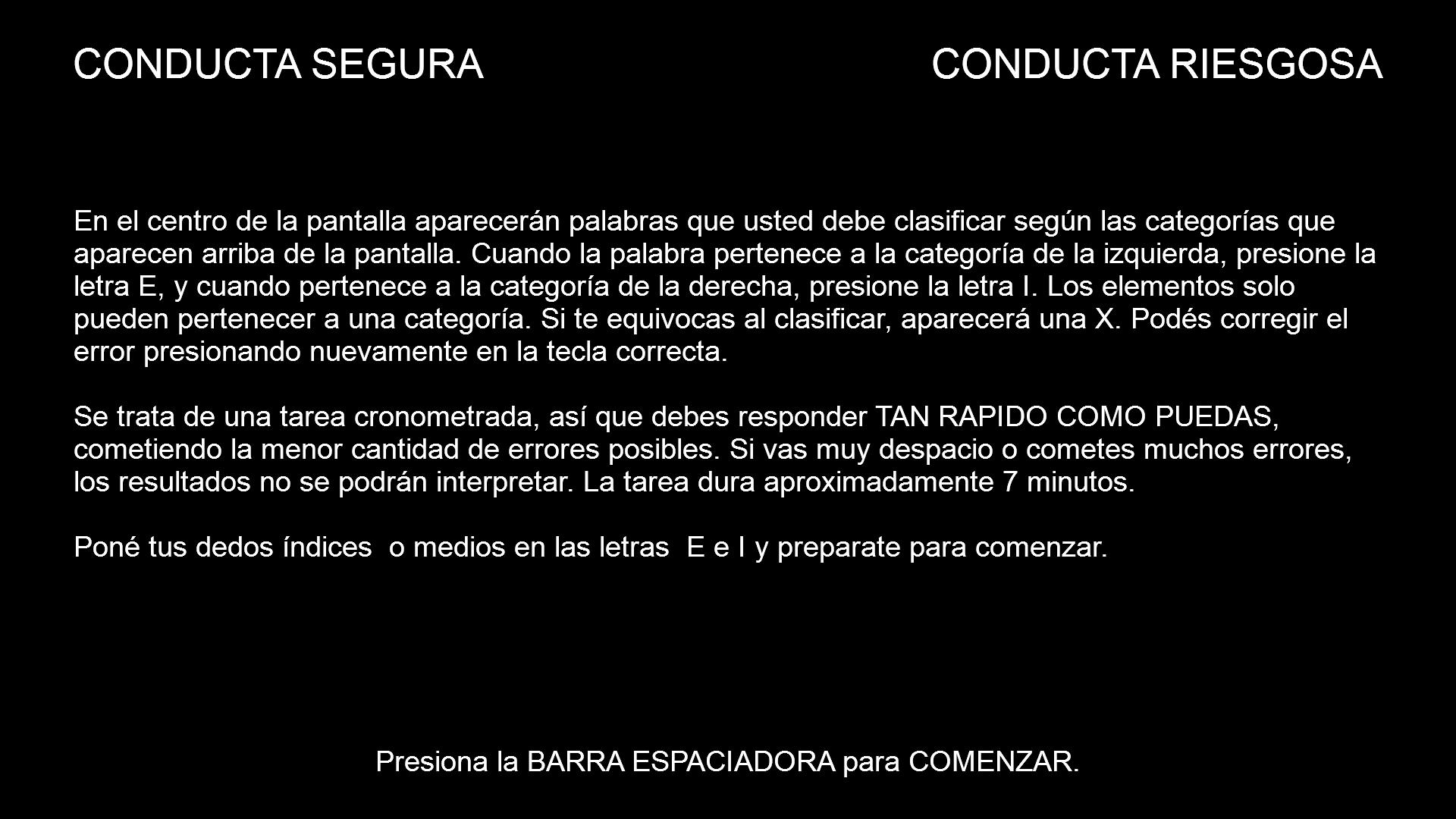 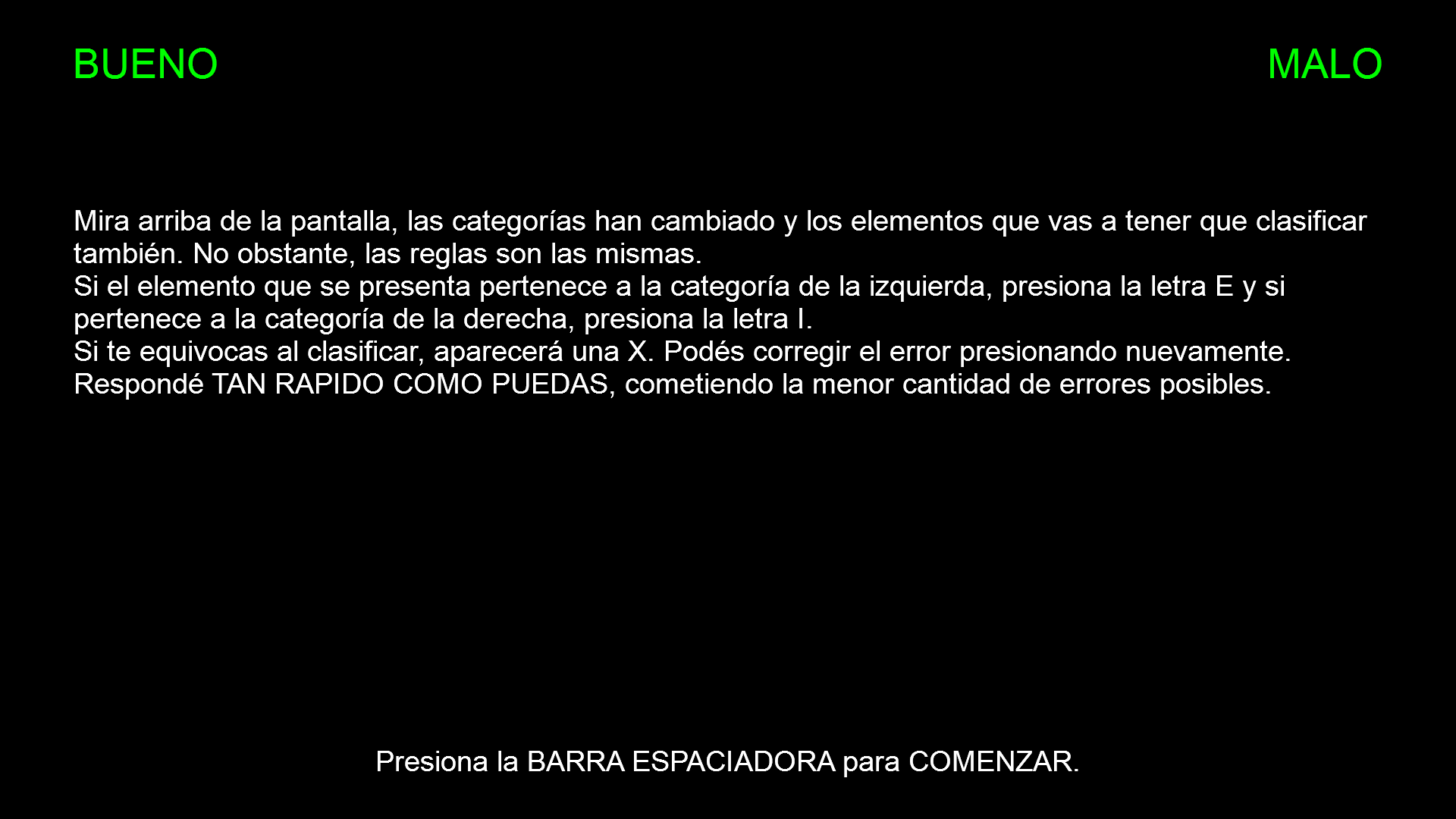 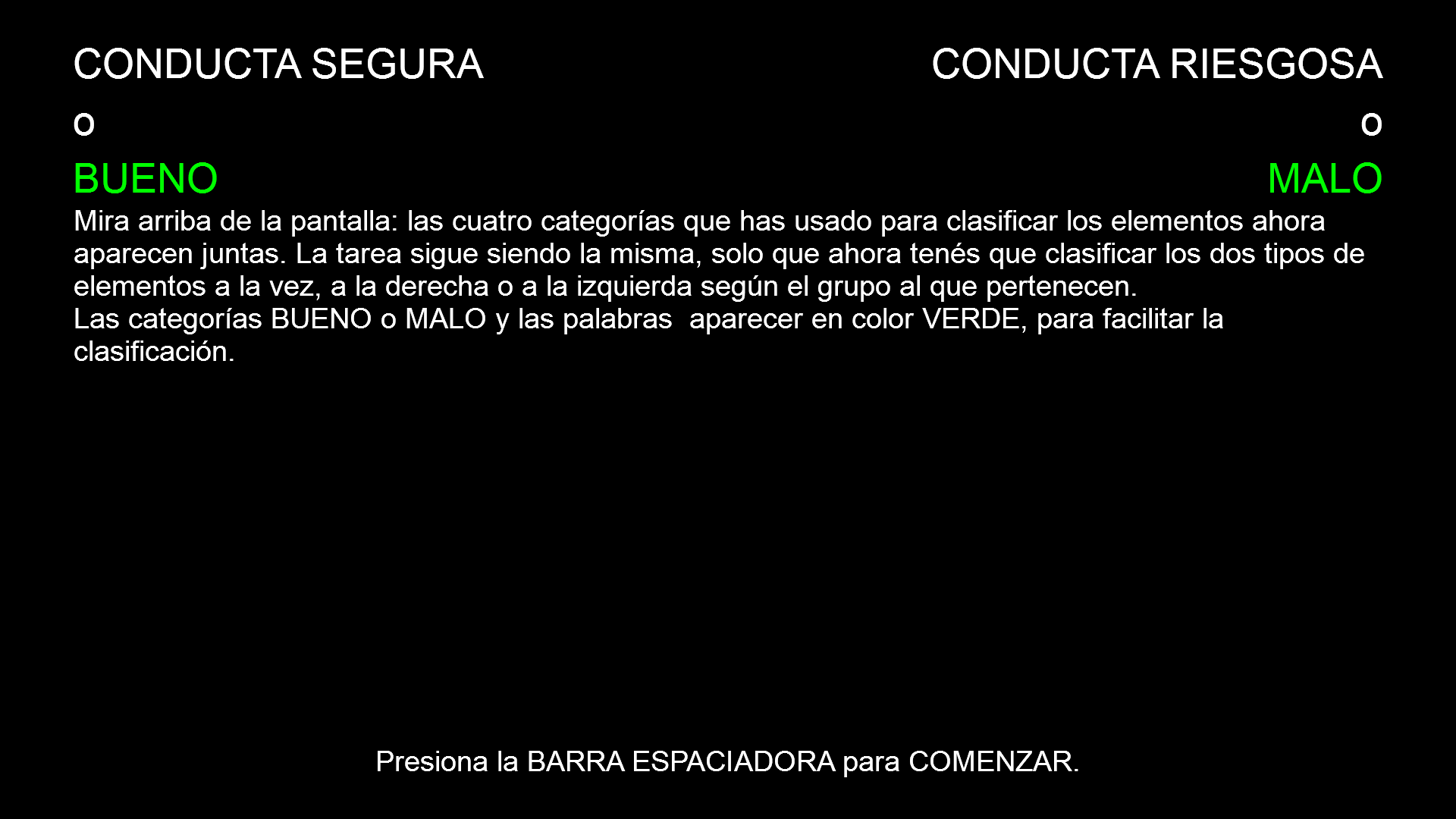 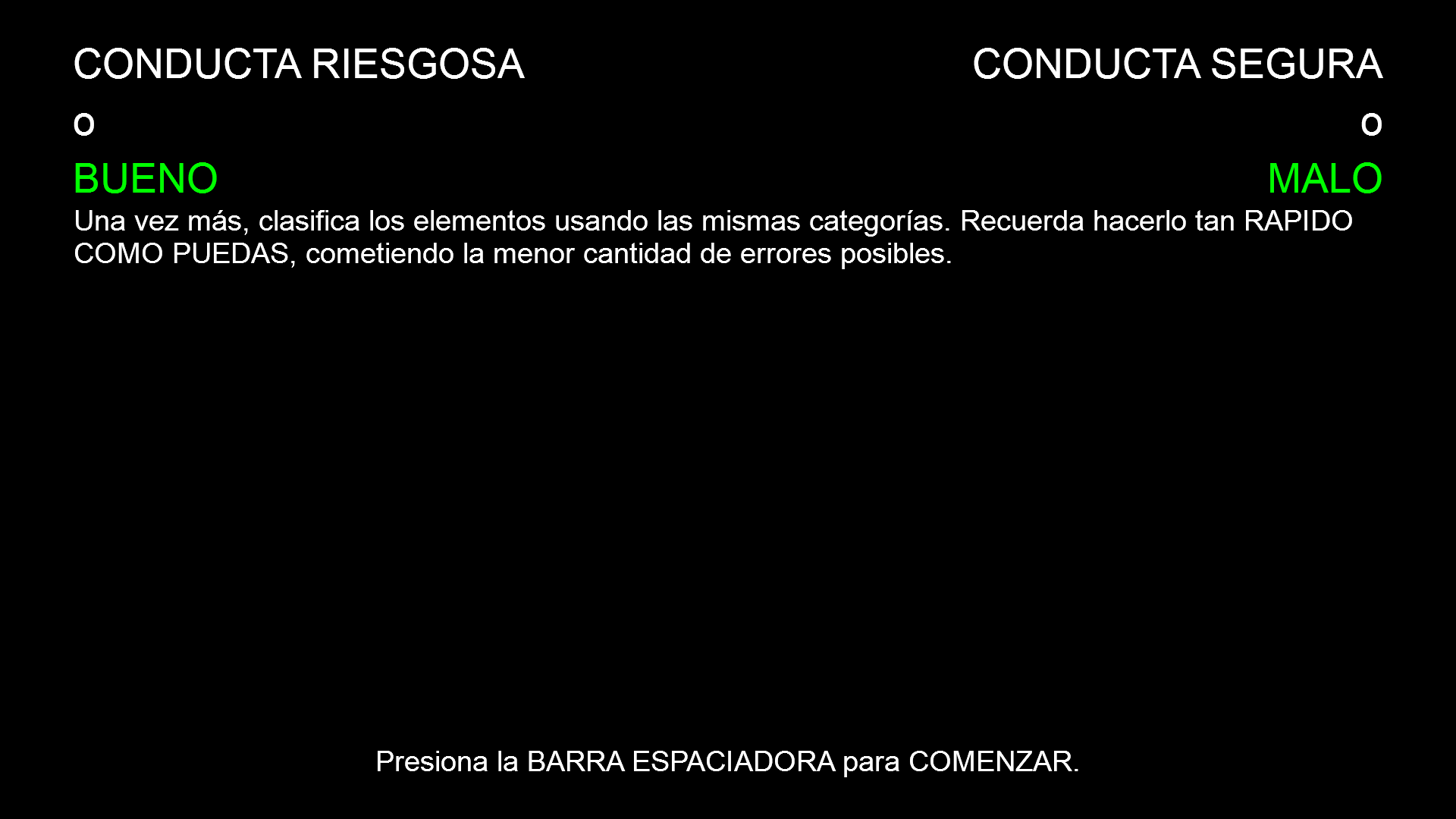 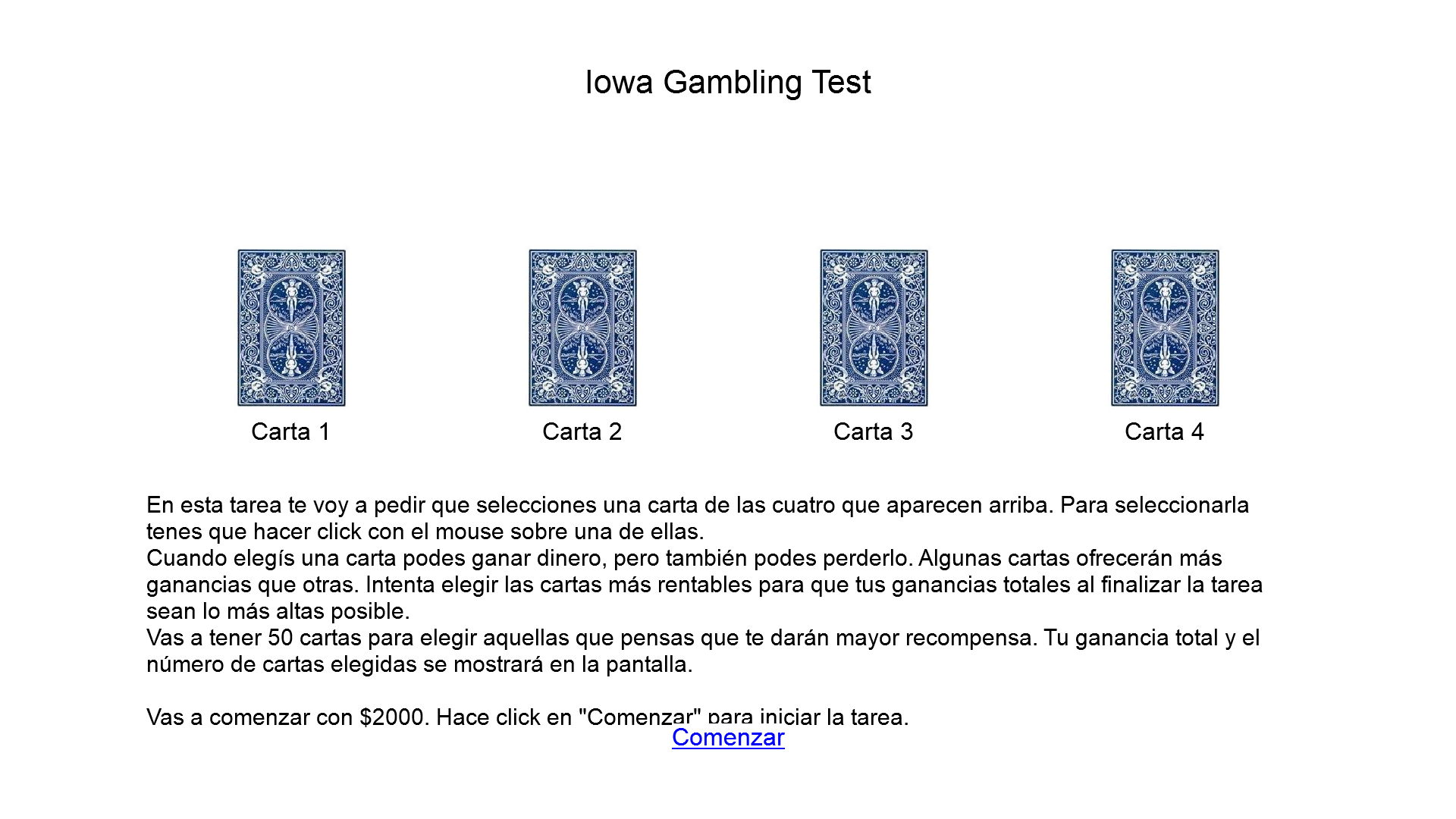 Resultados
Tabla 3 
Porcentajes de frecuencia de distintos comportamientos de riesgo en la conducción
Tabla 4
Estadísticos descriptivos de las evaluaciones implícitas y explícitas, la toma de riesgo, y la frecuencia de comportamientos de riesgo vial
Tabla 5
Correlaciones entre las evaluaciones explícitas e implícitas, la frecuencia global de comportamientos de riesgo y la toma de riesgo
**p<0,01; *p<0,05.
Tabla 6
Correlaciones segmentadas por sexo
**p<0,01; *p<0,05.
Tabla 7
Diferencias de medias según participación en siniestros viales
*p<0,05
Discusión
Consistencia de los resultados principales con las hipótesis y con los estudios previos
Limitaciones del estudio
Aspectos positivos y negativos
Recomendaciones
Futuras Investigaciones
Reflexiones Finales
Agradecimientos